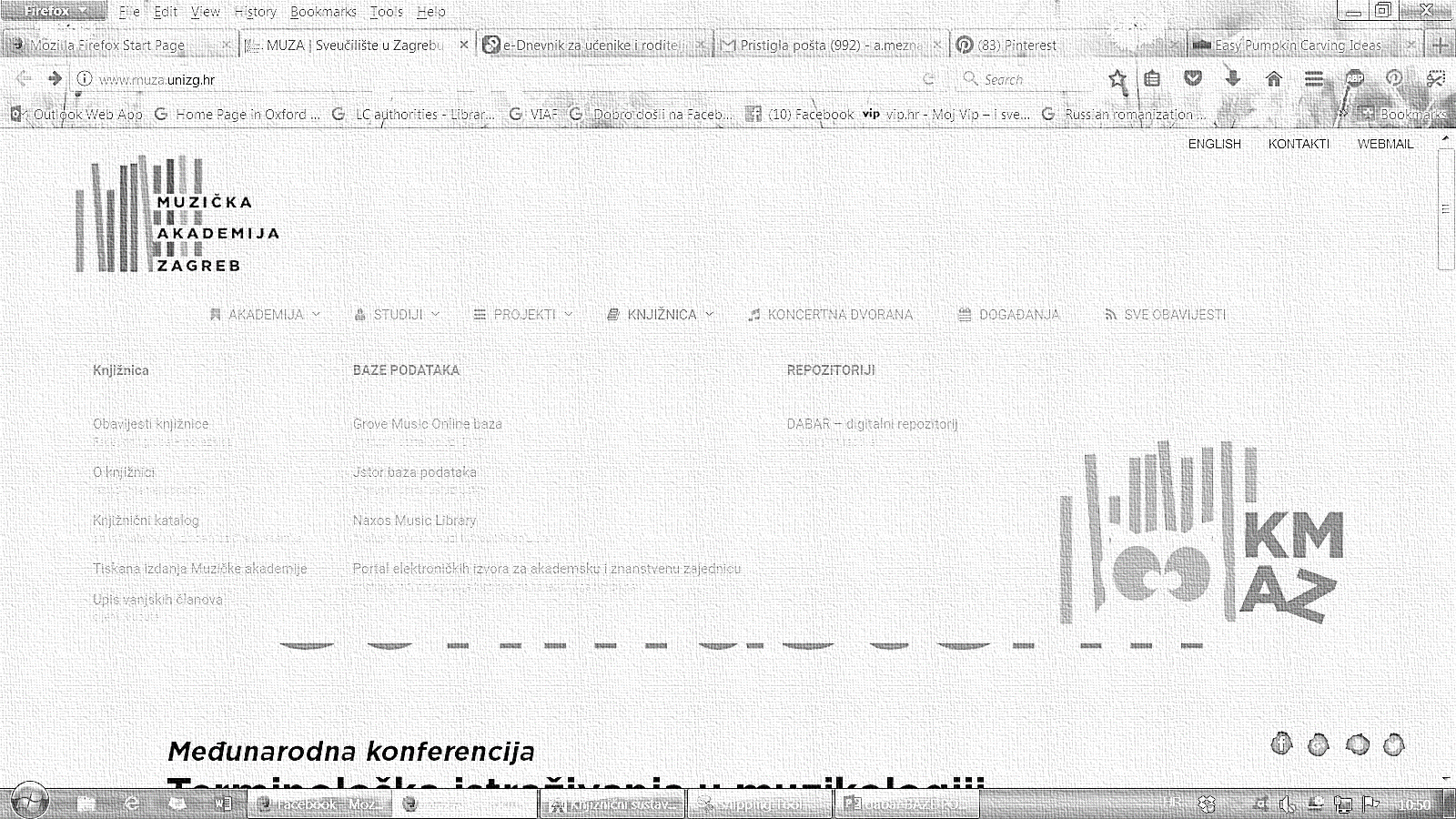 KATALOG KNJIŽNICE MUZIČKE AKADEMIJE ZAGREB
UPUTE ZA KORIŠTENJE
Na mrežnoj stranici Akademije dostupni su svi podaci o radnom vremenu, uslugama i dostupnim bazama podataka
Katalog je javno dostupan preko mrežne stranice Muzičke akademije ili na adresi muza.zaki.com.hr
Odabirom željene kategorije u padajućem izborniku tražilica nudi mogućnost traženja zadanog pojma na više načina.
Jednostavno pretraživanje

traži rezultate po svim podatcima u zapisu za sve vrste građe u fondu.
ukoliko je u tražilicu upisano više pojmova, katalog pronalazi zapise sa svim zadanim izrazima.
Jednostavno pretraživanje može dati previše rezultata.Izbornik s lijeve strane omogućuje filtriranje rezultata
Filtriranje rezultata prema:
autoru
vrsti građe
godini izdanja
jeziku
izdavaču - nakladniku
predmetu – sadržaju / knjige/
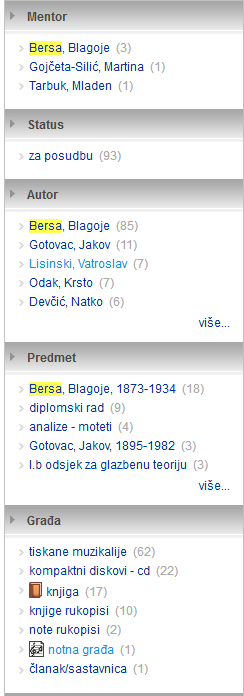 Osnovni prikaz rezultata 
Skraćeni prikaz zapisa
vrsta građe
Potpuni zapis sadrži sve podatke o publikaciji 
broj stranica / cd-a, 
dimenzije 
sadržaj
Ispod opisa:
signatura - potrebno zapisati – označava lokaciju publikacije na polici
broj posuđenih / slobodnih primjeraka
Primjeri signatura	- potrebno zapisati
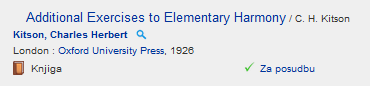 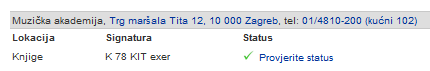 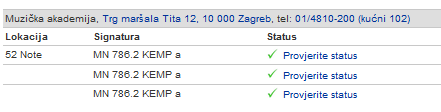 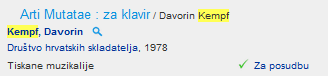 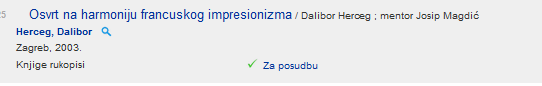 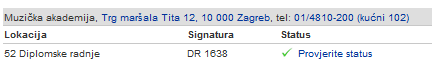 Predmetno pretraživanje  ili kako najbrže do literature na zadanu temu
Pretragom po predmetnim odrednicama najbrže se dolazi do literature na određenu temu.
Upisivanjem jednog pojma tražilica nudi sve rezultate vezane uz zadani pojam. Odabir proširene odrednice – npr. harmonija – udžbenici daje sadržajno ograničene rezultate – samo udžbenike harmonije.
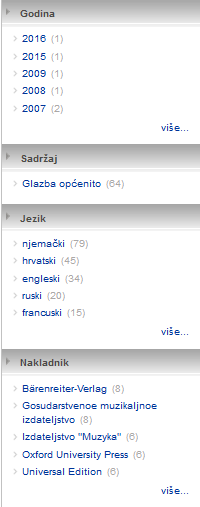 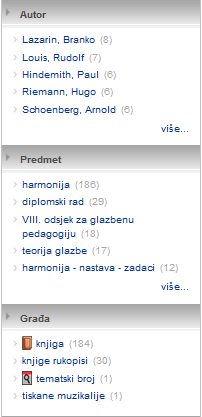 Lijevi izbornik ponovno nudi mogućnost dodatnog filtriranja rezultata prema više kriterija